КОНСПЕКТЫ УРОКОВ ПО ФИЗИКЕ
7 КЛАСС
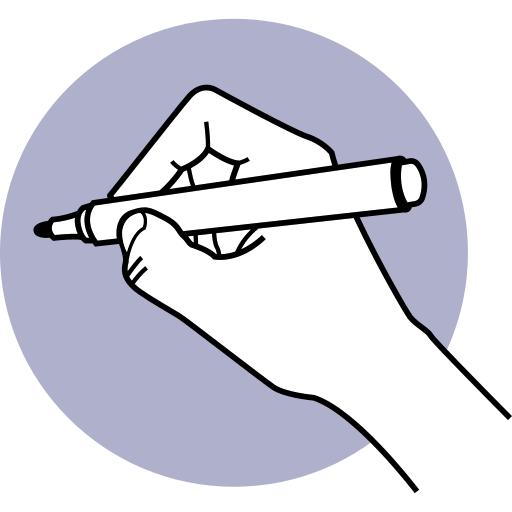 УРОК № 1
УРОК № 2
Урок № 2
Физика — наука о природе. Явления природы. Физические явления
Механические, тепловые, электрические, магнитные, световые, звуковые явления
ФИЗИКА-наука о природе.
ФИЗИЧЕСКИЕ ЯВЛЕНИЯ – изменения в природе.
ФИЗИЧЕСКОЕ ТЕЛО-это любой предмет.
Явления изучают: наблюдение, опыт.
МАТЕРИЯ
ВИДЫ ФИЗИЧЕСКИХ ЯВЛЕНИЙ:
Механические- разгон, торможение или любое движение; 
Тепловые-нагрев, остывание, конденсация и т.д.;
Звуковые-разговор, эхо, шум;
Электрические-молния, электрический ток;
Магнитные-притягивание предметов магнитом;
Световые-радуга, гало, солнечное и лунное затмение.
(это все вокруг)
Вещества: алюминий, вода,…
Животные, растения,…
Свет, радиоволны,…
ЯВЛЕНИЯ ПРИРОДЫ-это изменения которые происходят в природе(молния, радуга,…).
ФИЗИЧЕСКИЕ ЯВЛЕНИЯ-это изменения с телами и веществами в природе.
УРОК № 3
УРОК № 5
Урок № 2
Как физика и другие естественные науки изучают природу. Естественнонаучный метод познания. Описание физических явлений с помощью моделей
Физические величины и их измерение
ФИЗИКА ИЗУЧАЕТ-свойства объектов и явления
ФИЗИЧЕСКИЕ ВЕЛИЧИНЫ – это характеристика материального объекта.
МАКРОМИР
(звезды, планеты)
МИКРОМИР
(атомы, молекулы)
МЕГАМИР
(галактики)
ИСТОЧНИКОМ ФИЗИЧЕСКИХ ЗНАНИЙ ЯВЛЯЕТСЯ
Опыт
Наблюдение
МОДЕЛЬ-уменьшенная копия реального объекта(глобус Земли).
Естественнонаучный метод познания.
СИ-система интернациональная
Основные единицы
НАБЛЮДЕНИЯ
килограмм
ампер
секунда
кельвин
метр
кандела
моль
ГИПОТЕЗА
ОПЫТ
ВЫВОД
УРОК № 7
УРОК № 8
Урок № 2
Строение вещества. Опыты, доказывающие дискретное строение вещества
Движение частиц вещества
Молекулы находятся в непрерывном хаотическом движении.
«Все вещества состоят из мельчайших частиц».
ДЕМОКРИТ
БРОУНОВСКОЕ ДВИЖЕНИЕ- беспорядочное, хаотическое движение частиц в жидкости или газе.
АТОМ- «неделимый»
ДИФФУЗИЯ-явление проникновения одного вещества в другое за счет промежутков в веществе.
АТОМ=ХИМИЧЕСКИЕ ЭЛЕМЕНТЫ
МОЛЕКУЛА- мельчайшая частица вещества.
Причиной диффузии является  непрерывном хаотическом движении.
Вещества, молекулы которых состоят из атомов…
Скорость диффузии зависит не только от агрегатного состояния вещества, а и от температуры.
Скорость диффузии в  газах-наибольшая, в твердых телах-наименьшая.
ВЗАИМНОЕ ПРИТЯЖЕНИЕ
ОПЫТЫ:
Сжатие и расширение вещества в результате изменения температуры;
Смешивание жидкостей;
Растворение в жидкости сахара без изменения её объема.
Сварка
Склейка
Спайка
ВЗАИМНОЕ ОТТАЛКИВАНИЕ
СТРОЕНИЕ ВЕЩЕСТВА ЗАВИСИТ ОТ АГРЕГАТНОГО СОСТОЯНИЯ
Трудно сжать
жидкое
газообразное
твердое
УРОК № 10
УРОК № 11
Взаимосвязь между свойствами веществ в разных агрегатных состояниях и их атомномолекулярным строением. Особенности агрегатных состояний воды
Агрегатные состояния вещества
АГРЕГАТНЫЕ СОСТОЯНИЯ ВЕЩЕСТВА
Жидкое
Газообразное
Твердое
Силы межмолекулярного взаимодействия очень малы.
Потому газы хорошо сжимаются.
Силы межмолекулярного взаимодействия очень велики.
ОСОБЕННОСТИ АГРЕГАТНЫХ СОСТОЯНИЙ ВОДЫ.
Твёрдое
(лёд)
Жидкое
вода
Газообразное
пара
ТВЁРДОЕ
отвердение
плавление
десублимация
(возгонка)
ЖИДКОЕ
сублимация
конденсация
испарение
ГАЗООБРАЗНООЕ
УРОК № 12
УРОК № 13
Урок № 2
Механическое движение. Равномерное и неравномерное движение
Скорость. Единицы скорости
СКОРОСТЬ– это путь который проходит тело за единицу времени.
МЕХАНИЧЕСКОЕ ДВИЖЕНИЕ -это изменение положения тела с течением времени относительно других тел.
МЕХАНИЧЕСКОЕ ДВИЖЕНИЕ
вращательное
(стрелки часов)
колебательное
(маятник)
поступательное
(машина)
В системе СИ единицей измерения скорости есть М/С.
ТРАЕКТОРИЯ-это линия по которой движется тело.
ПУТЬ(S)-это длина траектории.
:3,6
ПЕРЕМЕЩЕНИЕ-это отрезок который соединяет начало и конец пути.
20 м/с
72 км/ч
ДВИЖЕНИЕ
равномерное
неравномерное
за одинаковые промежутки времени тело проходит разные пути.
за одинаковые промежутки времени тело проходит равные пути.
УРОК № 14
УРОК № 15
Урок № 2
Инерция. Закон инерции. Взаимодействие тел как причина изменения скорости движения тел
Расчет пути и времени движения
При взаимодействии изменяется скорость тела.
ПУТЬ- это длина траектории по которой движется тело за определенное время.
Тело более инертно, если его скорость маленькая, а масса большая.
Тело менее инертно, если его скорость большая, а масса маленькая.
ИНЕРЦИЯ – это явление сохранения скорости тела за отсутствия действия на него других тел.
Единицы измерения пути в системе СИ – м.
ЗАКОН ИНЕРЦИИ
ВРЕМЯ- это длительность любого процесса.
Если на тело не действуют другие тела, то оно находится в покое или движется с постоянной скоростью.
ВЗАИМОДЕЙСТВИЯ ТЕЛ
нет взаимодействия
есть взаимодействия
Единицы измерения времени в системе СИ – с.
В результате взаимодействия оба тела меняют скорость.
УРОК № 16
УРОК № 19
Урок № 2
Сила как характеристика взаимодействия тел. Сила упругости. Закон Гука
Плотность вещества. Расчет массы и объема тела по его плотности
МАССА – это физическая величина, которая является мерой инертности тела.
СИЛА –физическая характеристика, характеризующая действие одного тела на другое.
СИЛА → F → Н(Ньютон)
m
Числовым значением
V
Действие силы характеризуется
Направлением
Точкой приложения
Эталон(1 кг) = платина + иридий (г. Севр. Франция).
СИЛА УПРУГОСТИ – сила возникающая в следствии деформации.
Прибор для измерения плотности жидкости – АРЕОМЕТР.
ЗАКОН ГУКА -модуль силы упругости при растяжении тела прямо пропорционален изменению длины тела.
Закон Гука справедлив только для упругой деформации.
ДЕФОРМАЦИЯ
Упругая
(растяжение, сжатие, сдвиг, изгиб, кручение)
пластичная
УРОК № 21
УРОК № 22
Урок № 2
Связь между силой тяжести и массой тела. Вес тела.
Явление тяготения. Сила тяжести
СИЛА ТЯЖЕСТИ –сила, с которой Земля притягивает предметы.
Сила тяжести прямо пропорциональна массе тела.
ВЕС ТЕЛА-это сила, с которой тело действует на опору или подвес.
на полюсе
на широтах
на экваторе
СИЛА ТЯЖЕСТИ ЗАВИСИТ
Географической широты;
Формы Земли;
Пород земной коры;
Высоты над землей.
УРОК № 23
УРОК № 24
Урок № 2
Измерение сил. Динамометр
Сила тяжести на других планетах. Физические характеристики планет
Сила тяжести зависит от ускорения свободного падения.
ДИНАМОМЕТР – прибор для измерения силы.
Динамометр состоит из:
Шкалы
Металлической пружины
Стрелка указатель
Металлический крючок
ВИДЫ ДИНАМОМЕТРОВ:
Силомер;
Тяговый динамометр;
Медицинский динамометр;
Гидравлический;
Электронный;
Пружинный;
Ручной.
УРОК № 25
УРОК № 26
Урок № 2
Сложение двух сил, направленных по одной прямой. Равнодействующая сил
Вес тела. Невесомость
РАВНОДЕЙСТВУЮЩАЯ СИЛА– сила, которая производит на тело такое же действие, как несколько действующих сил.
ВЕС ТЕЛА – сила, с которой тело в следствии притяжения к Земле действует на опору или подвес.
R-равнодействующая.
Если опора неподвижная или движется равномерно то вес тела равен силе тяжести.
ЕСЛИ ТЕЛО ДВИЖЕТСЯ С УСКОРЕНИЕМ.
ВВЕРХ:
ВНИЗ:
НЕВЕСОМОСТЬ-это отсутствие веса тела, при наличии массы тела.
Невесомость можно испытать не только в космосе, но и на Земле при обычном прыжке.
УРОК № 28
УРОК № 33
Урок № 2
Давление. Способы уменьшения и увеличения давления
Трение скольжения и трение покоя. Трение в природе и технике
СИЛА ТРЕНИЯ– это сила, которая возникает при соприкосновении поверхностей тел и препятствует их перемещению.
ДАВЛЕНИЕ- это физическая величина, равная отношению силы к площади
СИЛА ТРЕНИЯ
Зависит:
силы тяжести;
материала;
состояния поверхности;
смазки.
Причины:
Неровная поверхность;
Взаимное притяжение молекул.
Способы изменения давления
Уменьшить давления:
Уменьшить силу;
Увеличить площадь.
Увеличение давления:
Уменьшить площадь;
Увеличить силу.
Нож;
Ножницы;
Иголка.
Лыжи;
Снегоступы;
Фундамент.
УРОК № 34
УРОК № 35
Урок № 2
Давление газа. Зависимость давления газа от объёма, температуры
Передача давления твёрдыми телами, жидкостями и газами. Закон Паскаля
Давление газа, создается ударами молекул о стенки сосуда.
Давление в закрытом пространстве одинаково по всем направлениям.
ЗАКОН ПАСКАЛЯ
Давление, производимое на жидкость или газ передается в любую точку одинаково во всех направлениях.
Давление газа зависит от температуры и объема при неизменной массе.
от температуры
от объема
Чем большая температура тем больший давление;
Чем меньшая температура тем меньшее давление .
Чем больший объём тем меньше давление;
Чем меньший объём тем большие давление .
В газовых баллонах газ находится под большим давлении!
УРОК № 36
УРОК № 38
Урок № 2
Сообщающиеся сосуды
Давление в жидкости и газе, вызванное действием силы тяжести
Давление в жидкости, находящийся в силовых полях (силы тяжести), увеличивается с глубиной.
СООБЩАЮЩЕЕСЯ СОСУДЫ– это сосуды, соединенные ниже поверхности жидкости , так что жидкость может перетекать из одного сосуда в другой.
ГИДРОСТАТИЧЕСКОЕ ДАВЛЕНИЕ обусловленное весом верхних слое жидкости.
В сообщающихся сосудах любой формы и сечения однородная жидкость устанавливается на одном уровне.
ГИДРОСТАТИЧЕСКИЙ ПАРАДОКС – давление на дно сосуда не зависит от формы сосуда, ни от площади дна, а зависит только от глубины.
Давление жидкости или газа зависит:
От рода вещества
От глубины
Примеры сообщающихся сосудов в жизни:
Чайник
Нивелир
Шлюзы
Водопровод
УРОК № 39
УРОК № 40
Урок № 2
Манометры. Поршневой жидкостный насос
Гидравлический пресс
ГИДРАВЛИЧЕСКИЙ ПРЕСС- это устройство, позволяющее получить большой выигрыш в силе, прилагая незначительные усилия
МАНОМЕТР - это прибор, для измерения давления жидкости или газа.
ВИДЫ МАНОМЕТРОВ
ГИДРАВЛИЧЕСКИЙ ПРЕСС СОСТОИТ ИЗ:
Манометра
Большой поршень
Малый поршень
Металлический
Жидкостный
ПОРШНЕВЫЙ ЖИДКОСТНЫЙ НАСОС
Действия поршневого жидкостного насосов основано на том, что под действием атмосферного давления вода в трубке поднимается за поршнем.
ГИДРАВЛИЧЕСКАЯ МАШИНА
УСТРОЙСТВО ПОРШНЕВОГО ЖИДКОСТНОГО НАСОСА:
Поршень
Всасывающий клапан
Нагнетательный клапан
Воздушная камера
Рукоятка
НАСОСЫ
Нагнетательный
Всасывающий
ПРИМЕНЕНИЕ ГИДРАВЛИЧЕСКОЙ МАШИНЫ:
Гидравлический пресс
Пневматические машины
Тормоз
УРОК № 41
УРОК № 42
Урок № 2
Атмосфера Земли. Причины существования воздушной оболочки Земли. Зависимость атмосферного давления от высоты над уровнем моря
Вес воздуха. Атмосферное давление
ВЕС ВОЗДУХА
АТМОСФЕРА- воздушная оболочка Земли.
Атмосфера защищает Землю от переохлаждения и перегрева, от метеоритов, от ультрафиолетового излучения.
ПРИЧИНА СУЩЕСТВОВАНИЯ ВОЗДУШНОЙ ОБОЛОЧКИ ЗЕМЛИ:
Скорость молекул меньше, чем вторая космическая скорость что не позволяет молекулам покинуть пределы нашей Земли.
Беспорядочное движение молекул и действие на них силы тяжести образуют воздушную оболочку нашей планеты.
Четкой границы воздушная оболочка не имеет. С высотой плотность молекул уменьшается.
АТМОСФЕРНОЕ ДАВЛЕНИЕ- это сила с которой воздух давит на земную поверхность.
ЕДИНИЦА АТМОСФЕРНОГО ДАВЛЕНИЯ – 1 ММ РТ. СТ.
1 мм рт. ст. =133,3 Па(паскаля)
Каждые 12 м давление падает на 1 мм рт. ст. для небольших высот.
ВЫСОТОМЕР – это прибор, для измерения высоты основанный на изменении давлении.
УРОК № 43
УРОК № 44
Урок № 2
Измерение атмосферного давления. Опыт Торричелли
Зависимость атмосферного давления от высоты над уровнем моря
ОПЫТ ТОРРИЧЕЛЛИ
АТМОСФЕРНОЕ ДАВЛЕНИЕ ЗАВИСИТ ОТ ВЫСОТЫ
Чем выше местность над уровнем моря, тем давление меньше
Чем ниже местность над уровнем моря, тем давление больше.
В чашу с ртутью была опущенная стеклянная трубка открытым концом с ртутью. 
Высота столба ртути равна 760 мм. По законам о сообщающихся сосудах давление, создаваемое столбом ртути в трубке, равно атмосферному давлению.
h
p
760 мм. рт. ст. – это означает, что такое давление способно удержать столбик ртути на высоте 760 мм.
БАРОМЕТР-это прибор, для измерения атмосферного давления.
ВИДЫ БАРОМЕТРОВ
жидкостный
анероид
электронный
ртутный
УРОК № 45
УРОК № 47
Урок № 2
Барометр-анероид. Атмосферное давление на различных высотах
Действие жидкости и газа на погруженное в них тело. Архимедова сила
БАРОМЕТР-АНЕРОИД- это безжидкостный прибор для измерения атмосферного давления.
АРХИМЕДОВАЯ-СИЛА-это сила, выталкивающая тело из жидкости или газа.
УСТРОЙСТВО БАРОМЕТРА-АНЕРОИДА:
Металлическая коробочка(без воздуха)
Пружина
Стрелка
Шкала
Корпус
АРХИМЕДОВАЯ СИЛА
Принцип работы основан на взаимодействии безвоздушной металлической коробочки с внешним давлением. Как только давление возрастает количество молекул которые ударяются об коробочку возрастает и она сжимается, и изменяет положения стрелки.
На погруженное в жидкость или газ тело действует две силы сила тяжести и сила Архимеда.
АТМОСФЕРНОЕ ДАВЛЕНИЕ НА РАЗЛИЧНЫХ ВЫСОТАХ
Выталкивающая сила равна весу жидкости в объеме погруженного в него тела.
УРОК № 50
УРОК № 54
Урок № 2
Механическая работа
Плавание тел
МЕХАНИЧЕСКАЯ РАБОТА- это физическая величина, численно равна произведению силы, действующей на тело, на путь, пройденный телом под действием этой силы.
ПОВЕДЕНИЕ ТЕЛА В ЖИДКОСТИ ИЛИ ГАЗЕ
1Дж(джоуль) – это означает, что тело под действием силы в 1Н переместилось на 1м
УРОК № 55
УРОК № 57
Урок № 2
Простые механизмы. Рычаг. Равновесие сил на рычаге
Мощность. Единицы мощности
ПРОСТЫЕ МЕХАНИЗМЫ- это приспособления, для преобразования силы.
МОЩНОСТЬ- это быстрота выполнения работы.
ПРОСТЫЕ МЕХАНИЗМЫ
Наклонная плоскость
Рычаг
Блок
Ворот
Клин
Винт
Назначение простых механизмов получить выигрыш в силы.
РЫЧАГ-это твердое тело, способное вращаться вокруг неподвижной опоры.
МОЩНОСТЬ ИЗМЕРЯЕТСЯ В ВТ(ВАТАХ).
1Вт – это означает, что за 1 с совершается работа в 1Дж.
УЛОВИЕ РАВНОВЕСИЯ РЫЧАГА
УРОК № 58
УРОК № 60
Урок № 2
Коэффициент полезного действия механизма.
Рычаги в технике, быту и природе.
КОЭФИЦИЕНТ ПОЛЕЗНОГО ДЕЙСТВИЯ(КПД)- это отношение полезной работы к полной работе.
КПД НЕ МОЖЕТ БЫТЬ БОЛЬШЕ 1 ИЛИ 100%.
УРОК № 62
УРОК № 63
Урок № 2
Закон сохранения механической энергии
Механическая энергия. Кинетическая и потенциальная энергия
ЗАКОН СОХРАНЕНИЯ ЭНЕРГИИ В МЕХАНИКЕ.
МЕХАНИЧЕСКАЯ ЭНЕРГИЯ- это физическая величина, показывающая способность тела совершать механическую работу.
Сумма кинетической и потенциальной энергии тел, составляющих замкнутую систему остается постоянной.
МЕХАНИЧЕСКАЯ ЭНЕРГИЯ
ПОТЕНЦИАЛЬНАЯ
КИНЕТИЧЕСКАЯ
энергия взаимодействия
энергия движения